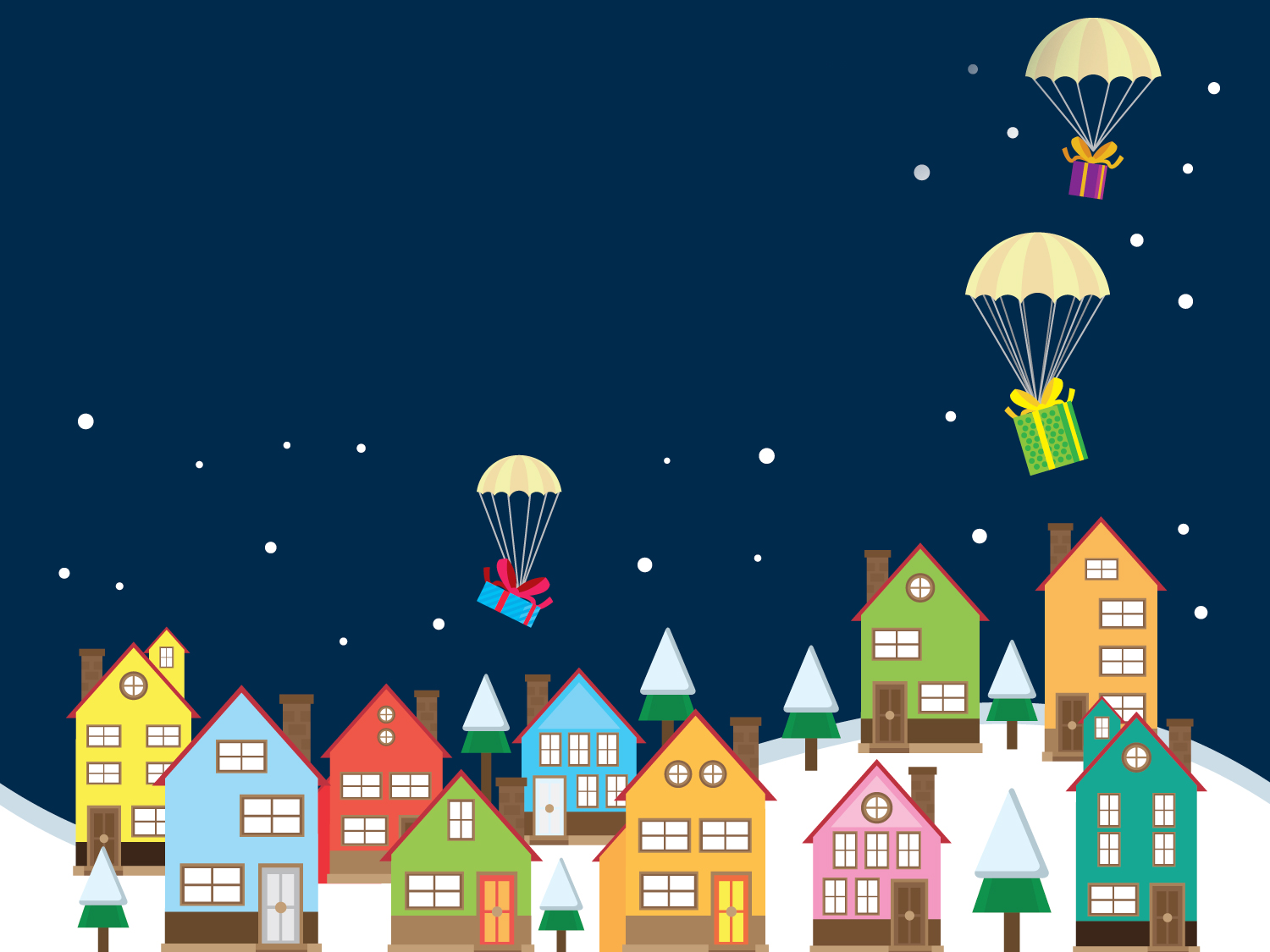 §23  3D модельдеу және анимация, виртуалдылық§24 Программа интерфейсі, нысандар
Пән мұғалімі
 Мейрахатқызы Н
“ВИРТУАЛДЫ” ТЕРМИНІ ЛАТЫНША “VIRTUALIS”-СӨЗІНЕН ШЫҚҚАН, БЕЛГІЛІ БІР ЖАҒДАЙЛАРДА МҮМКІН БОЛАТЫН, ҚОЛДАНЫЛАТЫН ДЕГЕН МАҒЫНАНЫ БІЛДІРЕДІ.
“ВИРТУАЛДЫ ШЫНДЫҚ” ҰҒЫМЫН 70 ЖЫЛДАРДЫҢ СОҢЫНДА МАССАЧУСЕТС ТЕХНОЛОГИЯЛЫҚ ИНСТИТУТЫНДА ОЙЛАП ТАПТЫ
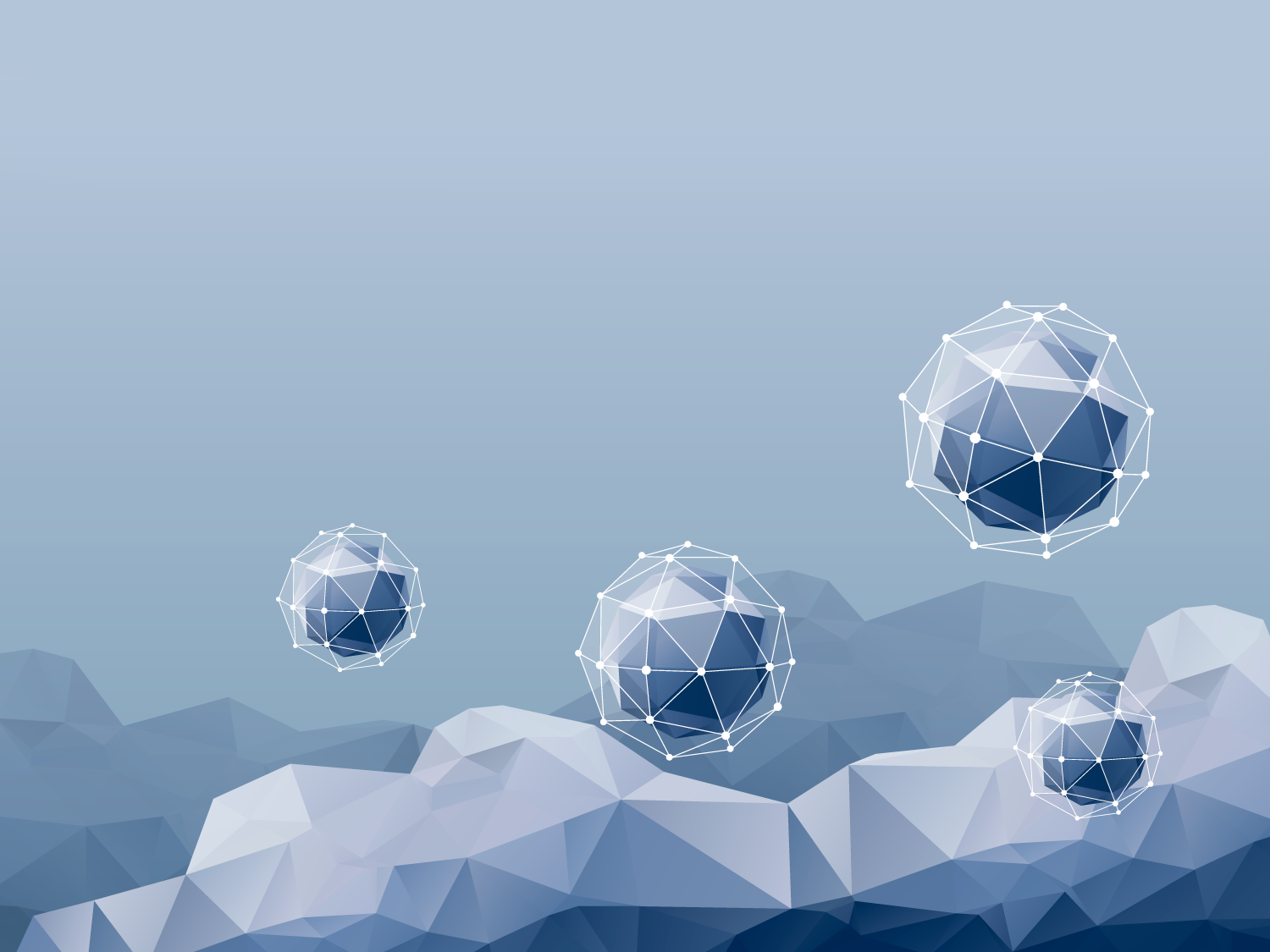 3 D АНИМАЦИЯ-ҮШ ӨЛШЕМДІ
 САХНА МЕН
НЫСАНДАРҒА НЕГІЗДЕЛГЕН
 ҚАЗІРГІ 
УАҚЫТТАҒЫ АНИМАЦИЯ 
БАҒЫТЫ.
3D  АНИМАЦИЯСЫ
 МУЛЬТФИЛЬМДЕРДЕ, 
ЖАРНАМА РОЛИКТЕРІН ҚҰРУДА, 
КӨРМЕЛЕР МЕН ӨРНЕКТІ СУРЕТТЕРДЕ 
ҚОЛДАНЫЛАДЫ
5
SWEET HOME3D, MAYA
1
3D MAX, BLENDER 3D
2
K-3D
3
WINGS 3D
4
PANDA 3D
Үш өлшемді графика құратын программалар:
BLENDER ПРОГРАММАСЫ ҮШ ӨЛШЕМДІ 
КОМПЬЮТЕРЛІК
 ГРАФИКАНЫ ҚҰРУҒА, АНИМАЦИЯ
ЖӘНЕ ИНТЕРАКТИВТІ
 ҚОСЫМШАЛАР ЖАСАУҒА АРНАЛҒАН 
ПРОГРАММА.
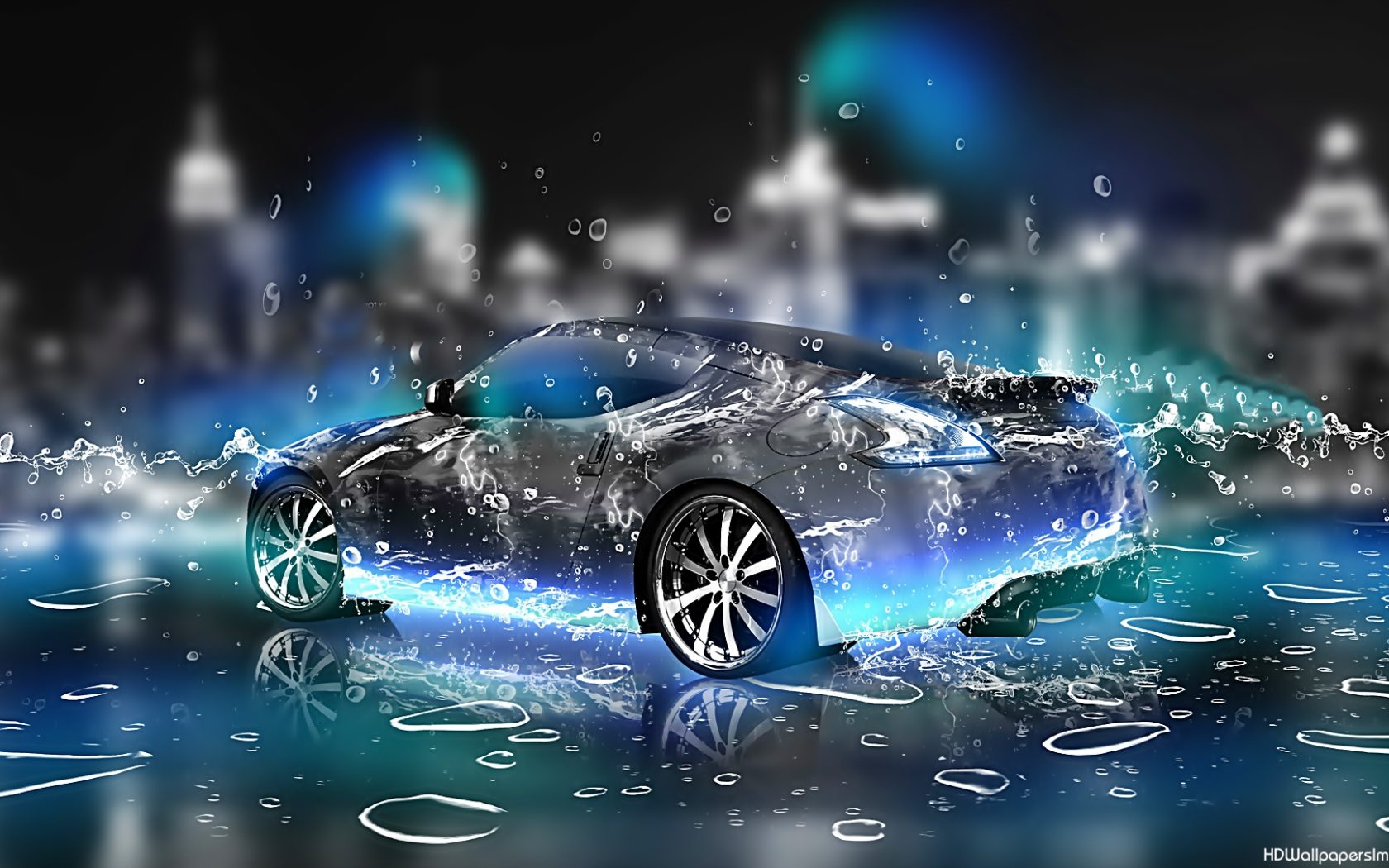 Blender –дің туған күні қаңтардың 2 күні 1994 жылы болып есептеледі. 2016 жылы Blender-ге 22 жыл болды.
3d blender  программасының интерфейсі 
3 бөліктен тұрады:
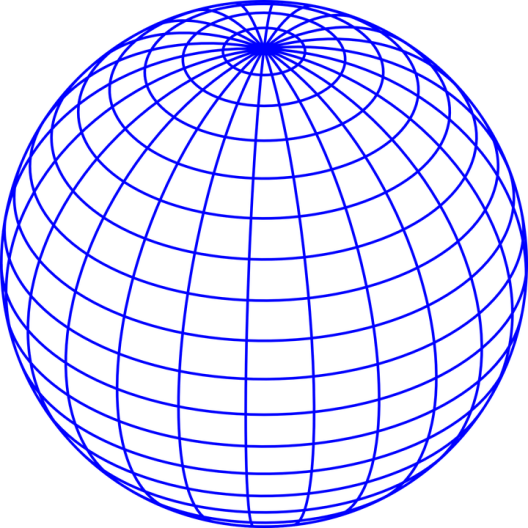 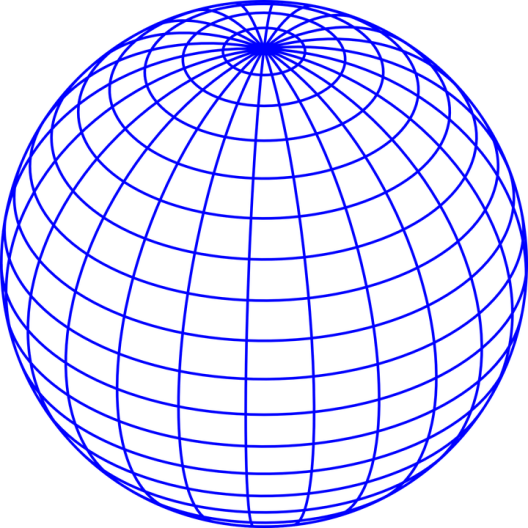 3d көрінісінің терезесі
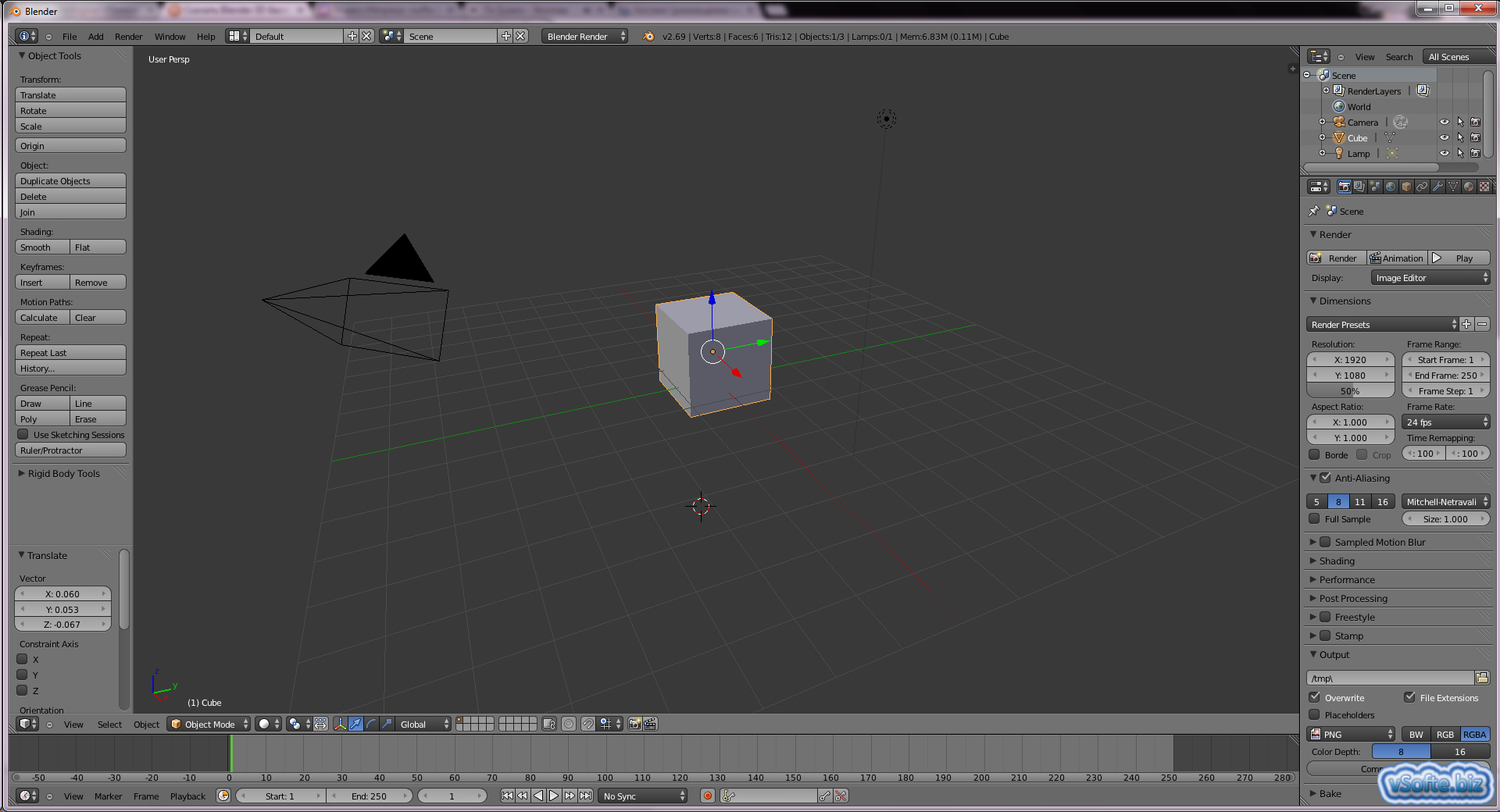 Мәзір қатары
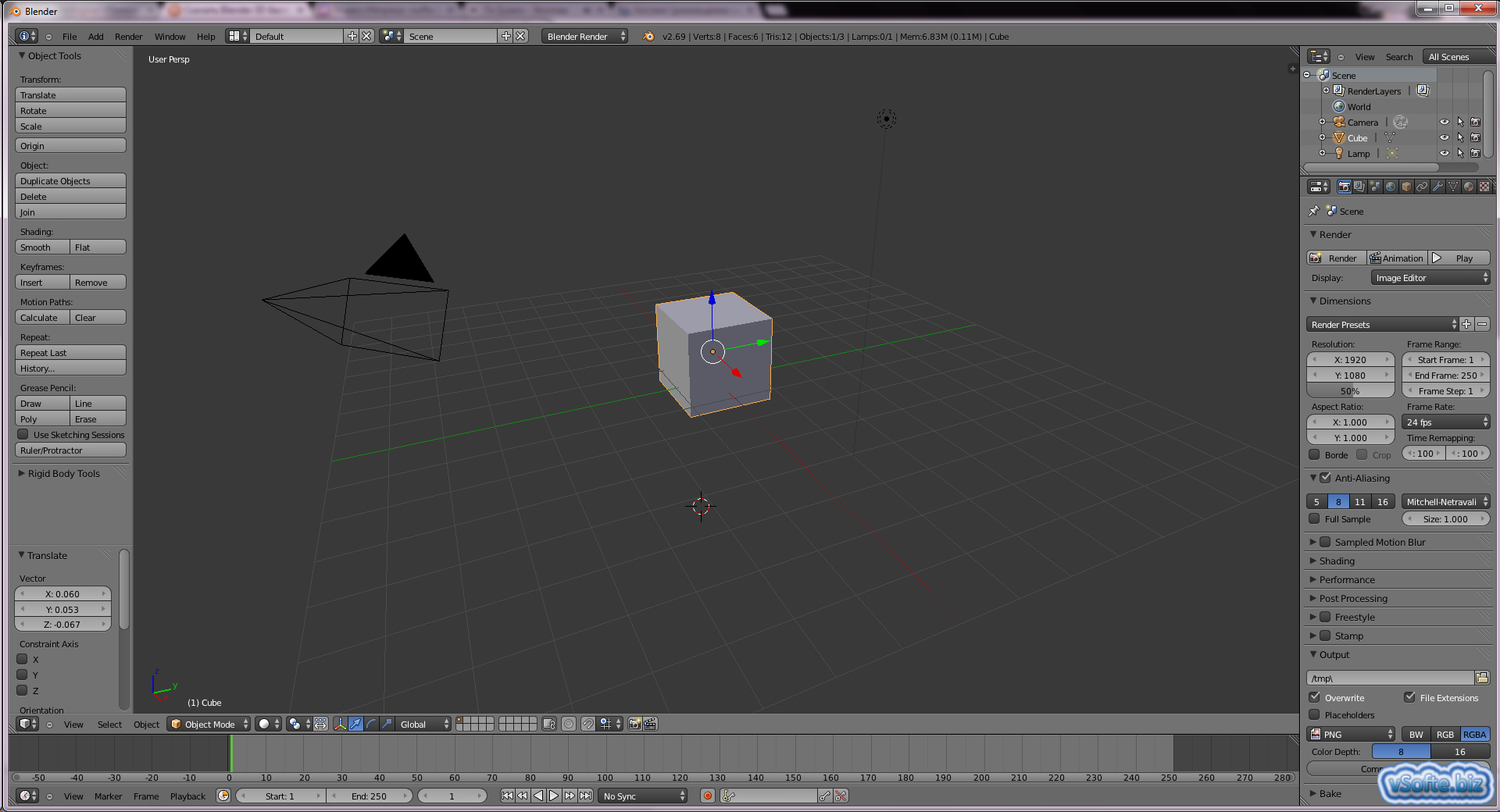 Батырмалар панельі
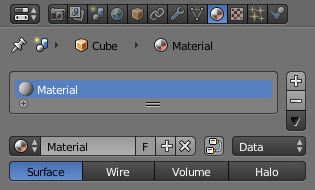 САХНАДАҒЫ НЫСАНДАР:
КАМЕРА
ТЕКШЕ
ШАМ
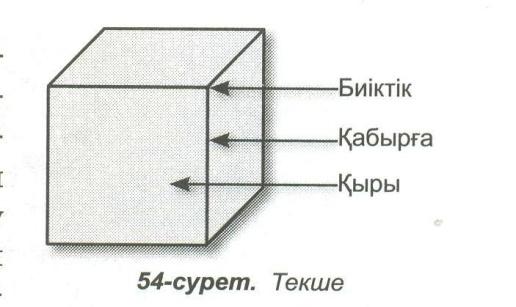 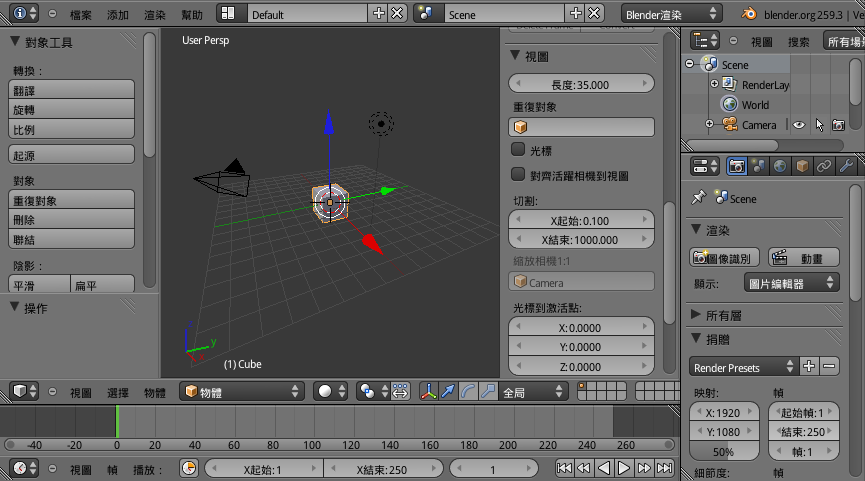 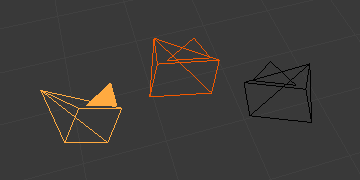 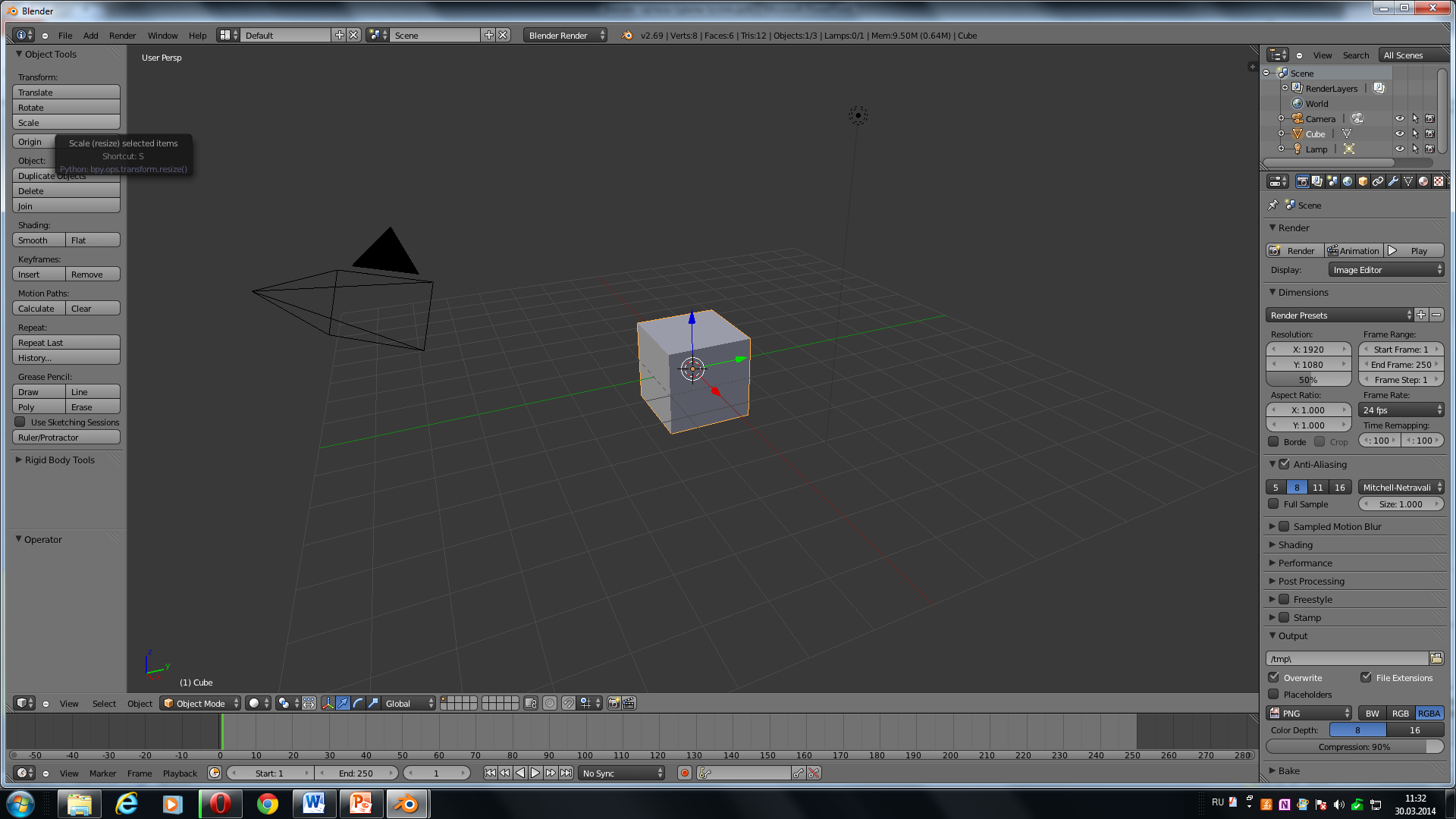 шам
камера
текше
САХНАДА ҚҰРЫЛҒАН
НЫСАНДЫ СУРЕТ ДЕП
АТАМАЙМЫЗ, ОНЫ РЕНДЕРИНГ ЖҮРГІЗУ
АРҚЫЛЫ АЛАМЫЗ,
ОЛ ҮШІН RENDER БҰЙРЫҒЫН ҚОЛДАНАМЫЗ.
БІРНЕШЕ НЫСАНДЫ БІРДЕН
ЕРЕКШЕЛЕУ ҮШІН SHIFT 
БАТЫРМАСЫН
БАСАМЫЗ.
ЕРЕКШЕЛЕУДЕН БОСАТУ ҮШІН А БАТЫРМАСЫН 
БАСАМЫЗ,
АЛ ТАҒЫ БІР РЕТ А БАТЫРМАСЫН ШЕРТСЕК, БАРЛЫҚ
 НЫСАНАР ЕРЕКШЕЛЕНЕДІ.
ЕКІ РЕЖИМНЕН БІР-БІРІНЕ АУЫСУ ҮШІН 
TAB ПЕРНЕСІН БАСАМЫЗ.
САХНАҒА КЕРЕКТІ НЫСАНДЫ ADD(ДОБАВИТЬ) МЕНЮІНЕН ТАҢДАЙМЫЗ.
МІНДЕТТІ ТҮРДЕ ПРОГРАММАНЫ САҚТАУ КЕРЕК!
CTRL+J
G
КӨЛЕМІН, ӨЛШЕМІН ӨЗГЕРТУ ҮШІН ҚОЛДАНАМЫЗ.
БІРНЕШЕ НЫСАНДАРДЫ БІРІКТІРУ
(ГРУППИРОВАТЬ)
S
R